2014 – 2015 Focus Areas
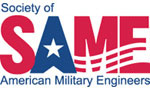 Vibrant and Value Added Programs
The first  - is to ensure that while the defense departments and agencies navigate their way through budget reductions, the Society remains vigilant to change, vibrant, and important to its membership by providing the government and sustaining member programs that create value for all.
Vibrant and Value Added Programs - Posts
Effectively engage public sector officials Roundtable discussions on professional issues 
Providing access for A/E/C industry to public engineering, environmental and construction programs 
Expand public sector engagement from only DOD to other Federal, State, County, and Local agencies that require A/E/C industry to perform their work 
Respond to the needs of Young Members by active K-12 and College Outreach programs as well as community service projects that give members a sense of pride in helping others 
Host an annual “Signature Social Event” that people enjoy and look forward to attending each year 
Transition from Scholarship Funds to Education and Mentoring Funds to use monies to support SAME members
“Zipper” STEM
The second - is to continue its voluntary STEM focused outreach and support programs.  This vitally important educational objective has long term implications for America’s youth and the technical strength and economic competitiveness of our nation and the Society’s sustaining member firms.
“Zippering” STEM - Post
Develop a balanced program for the following areas of STEM engagement: Elementary and Middle Schools using videos and demonstrations to interest boys and girls in STEM 
High Schools by engaging science and math teaches, counselors and students about engineering careers 
Providing 4-year scholarships to high school seniors pursuing STEM degrees, with follow-on mentoring during the student’s four year education. 
Provide opportunities for STEM students to attend Post meetings to hear interesting presentations or make presentations 
Host Student Chapters at colleges and universities with architecture, engineering, construction and environmental programs.
Focus on Veteran Transitions
The third - focus area is to be a “force multiplier and change maker” in helping our veterans (able-bodied and wounded) find meaningful employment in the private and public sectors.
Focus on Veteran Transition – Posts
Identify credentialing opportunities in the local area and facilitate those responsible for the credential to offer courses to military personnel and veterans. 
Host job fairs with local A/E/C companies that will assist transitioning military personnel and veterans in developing resumes, interviewing and getting hired. 
Host special events for veterans and wounded warriors and their families to provide the encouragement and financial support when needed